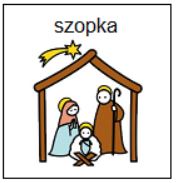 Pójdźmy wszyscy do stajenki
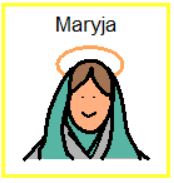 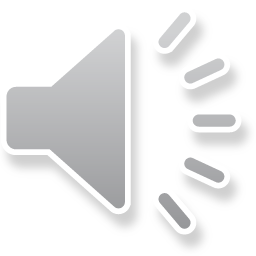 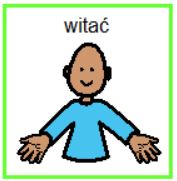 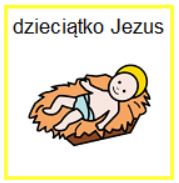 Pójdźmy wszyscy do stajenki
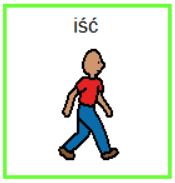 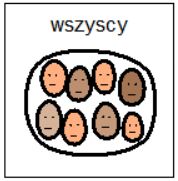 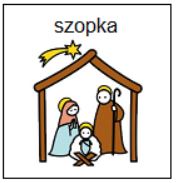 Do Jezusa i Panienki
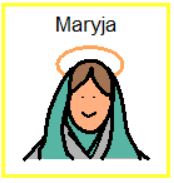 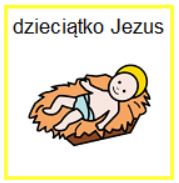 Powitajmy maleńkiego
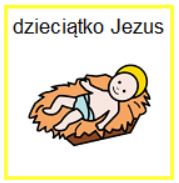 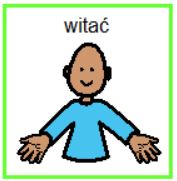 I Maryję matkę jego
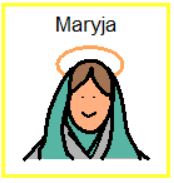 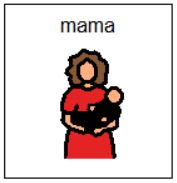 Powitajmy maleńkiego
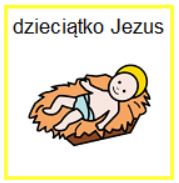 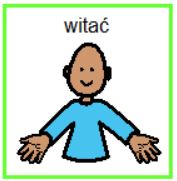 I Maryję matkę jego
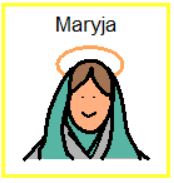 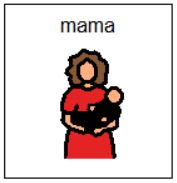 Kolęda: https://www.youtube.com/watch?v=NRhLaLNtoRMGrafika tła : https://www.homeschoolacademy.com/blog/teaching-homeschooler-real-meaning-christmas/Symbole: Boardmaker (Mayer-Johnson) oraz ArsaacOpracowanie: Kasia MajewskaKopiowanie i udostępnianie bez zgody zabronione.
The Picture Communication Symbols ©1981-2018 by Tobii Dynavox LLC. 
All Rights Reserved Worldwide. Used with permission